Volba povolání: kovář
František Kovařík
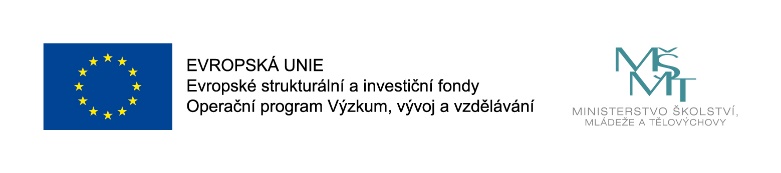 Práce kováře
Ručně vyrábí umělecké předměty z kovů: 
opravuje, obnovuje, udržuje a rekonstruuje; 
zhotovuje kopie pro další využívání.
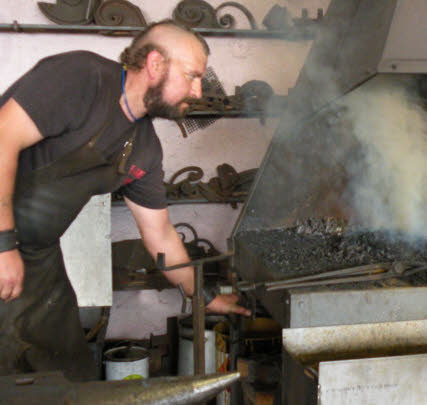 [Speaker Notes: By Julienhascoat25 - Own work, CC BY-SA 4.0, https://commons.wikimedia.org/w/index.php?curid=44748865]
Pracovní činnost
Vytváření strojních součástí, nářadí a nástrojů.
Ohřev a úprava materiálu ve výhních a pecích.
Ohýbání kulatin tyčí, výpalků.
Uměleckořemeslná výroba:
volba materiálu;
výroba či úprava;
konečná povrchová úprava.
Předpoklady
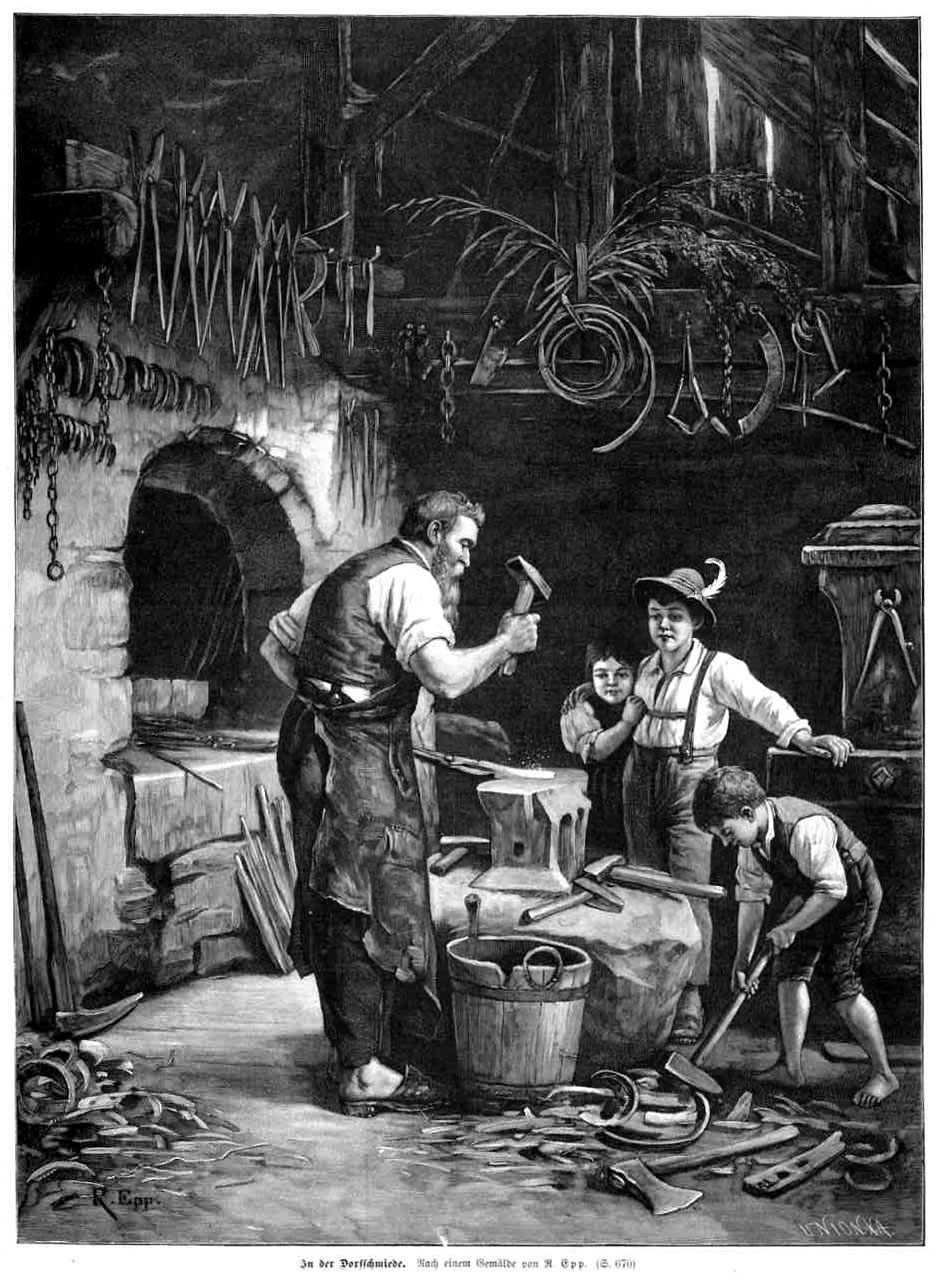 Zájem o daný obor,
estetické cítění,
trpělivost a přesnost,
zručnost,
výtvarné předpoklady.
[Speaker Notes: Von Rudolf Epp - Eigener Scan, Gemeinfrei, https://commons.wikimedia.org/w/index.php?curid=11628101]
Potřebné vzdělání
Dokončené základní vzdělání.
Vyučovací předměty ZŠ:
Technická výchova;
praktické činnosti – dílny;
výtvarná výchova; 
fyzika.
Tříleté učební obory s výučním listem
Umělecký kovář a zámečník, pasíř.
Podkovář a zemědělský kovář.
Kovář – strojní kovář.
Čtyřleté obory s maturitou
Výtvarné zpracování kovů – umělecké kovářství.
Výtvarné zpracování kovů a drahých kamenů – umělecké kovářství.
Kde chci studovat
Střední škola a Základní škola, Oselce
https://www.stredniskolaoselce.cz/
Zdroje obrázků
By Julienhascoat25 - Own work, CC BY-SA 4.0, https://commons.wikimedia.org/w/index.php?curid=44748865
Von Rudolf Epp - Eigener Scan, Gemeinfrei, https://commons.wikimedia.org/w/index.php?curid=11628101